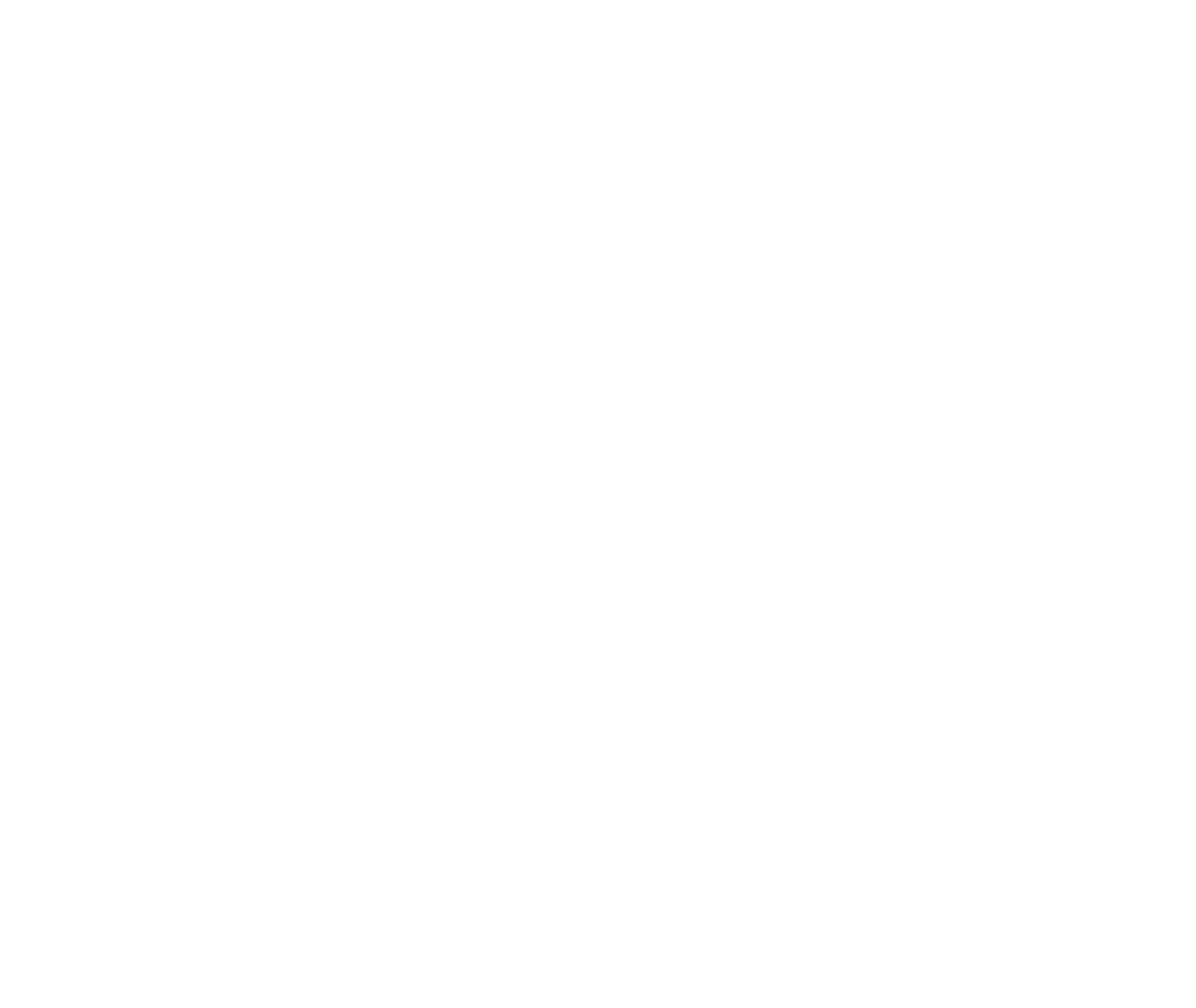 1
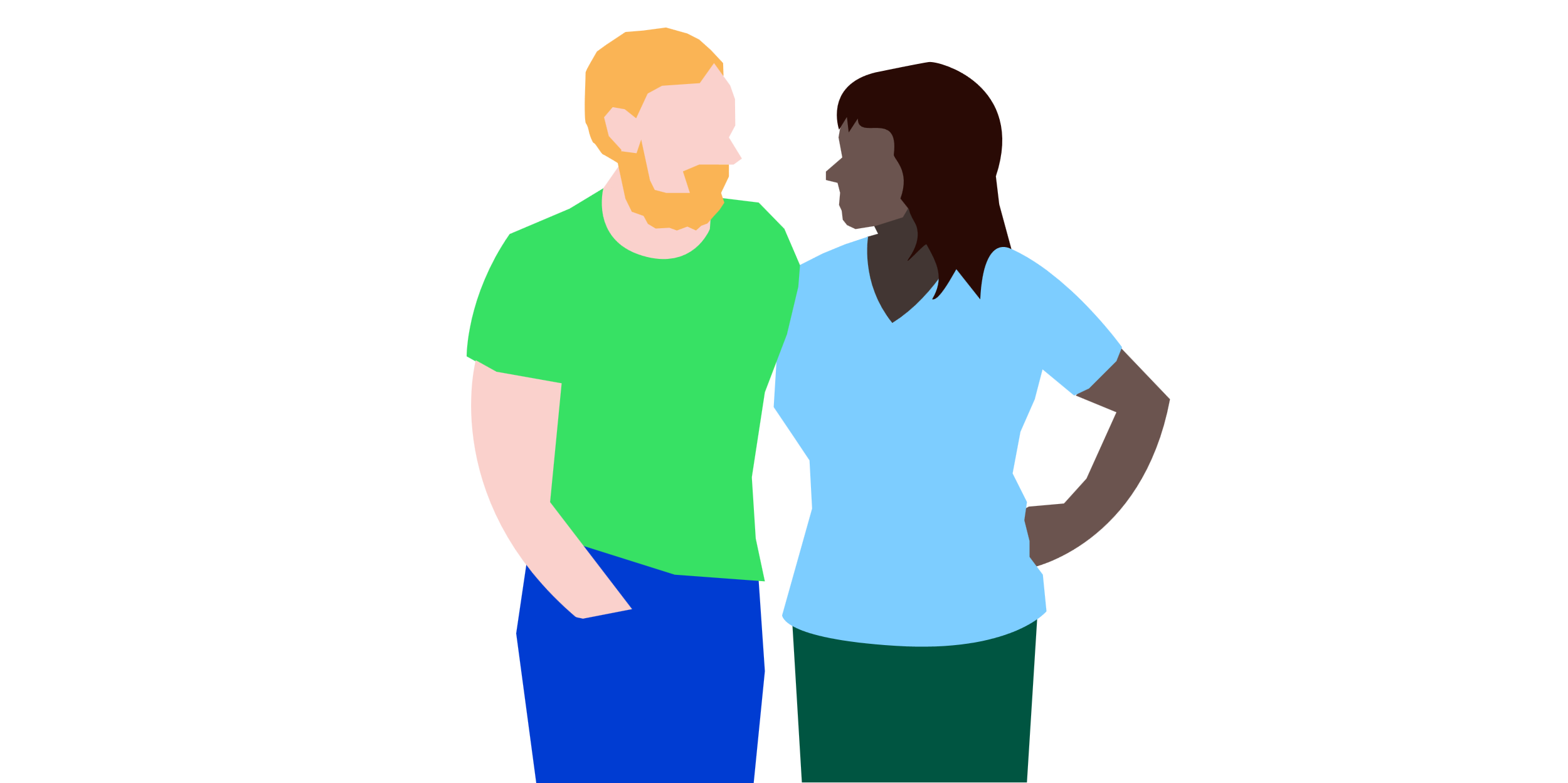 Visste du att …
Du är försäkrad via jobbet vid sjukdom och arbetsskada.
Det gäller även dig
som är vikare.
afaforsakring.se
Visste du att …
Det är du själv som måste anmäla din arbetsskada till Afa Försäkring.
afaforsakring.se